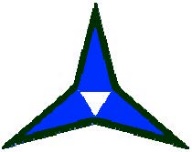 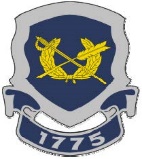 Phantom Justice: March 2024
Courts-Martial
CG-Level Separations
A SGT was retained under Chapter 14-12c(2)  for wrongful use of a controlled drug. 


 
A 1LT’s Resignation in Lieu of Elimination was approved 21 Mar 24. 

A MAJ’s Resignation in Lieu of Elimination was approved 21 Mar 24

A 1LT’s Resignation in Lieu of Elimination was approved 21 Mar 24. 

A 1LT’s Resignation in Lieu of Elimination was approved 22 Mar 24.
On 28 March 2024, at a general court-martial convened at Fort Cavazos, Texas, MAJ Hunter H. Reberger, U.S. Army, was convicted by a military judge, pursuant to his pleas, of two specifications of attempted sexual abuse of a child, in violation of Article 80, UCMJ. The military judge sentenced the accused to be confined for 2 months and to be dismissed from the service. The sentence was consistent with the terms of a plea agreement.



 III Armored Corps Military Justice Actions:

DWI GOMORs:  3
Misconduct GOMORs:  4
Article 15s:  43
DV Administrative Separations:  0
Administrative Separations for sex-related offenses: 0
Courts-Martials for sex-related offenses:  1
Total Courts-Martial:  1
NOTE: Soldiers being separated administratively may receive one of three characterizations of service: Honorable, General, or Other Than Honorable (OTH). Anything less than an Honorable discharge may result in the loss of certain benefits and negatively affect employment and educational opportunities.  References to “Chapter 14-12c” are to specific provisions within Army Regulation 635-200, Active Duty Enlisted Administrative Separations, related to separation for commission of a serious offense.

NOTE: Cases involving Soldiers accused of committing sexual assault or sexual contact offenses may be disposed of through the administrative separation process for a number of reasons. For example, survivors sometimes prefer the administrative separation process over participating in a court-martial.

NOTE: Officer eliminations are approved at Human Resources Command, whereas enlisted separations are approved at the local installation.

NOTE: A Chapter 10 is an administrative separation in lieu of trial by court martial.